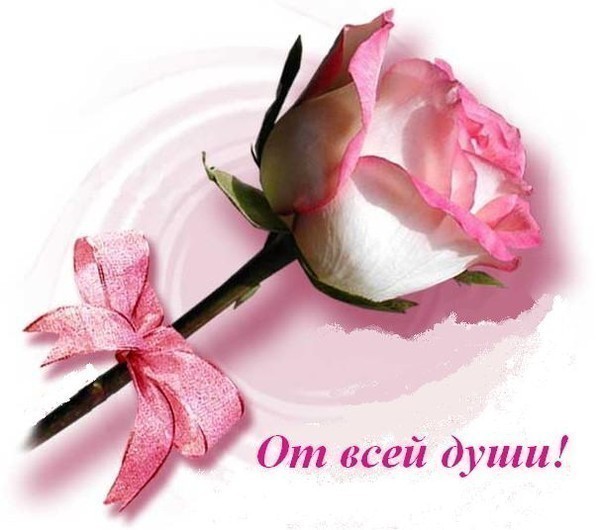 Накануне праздника
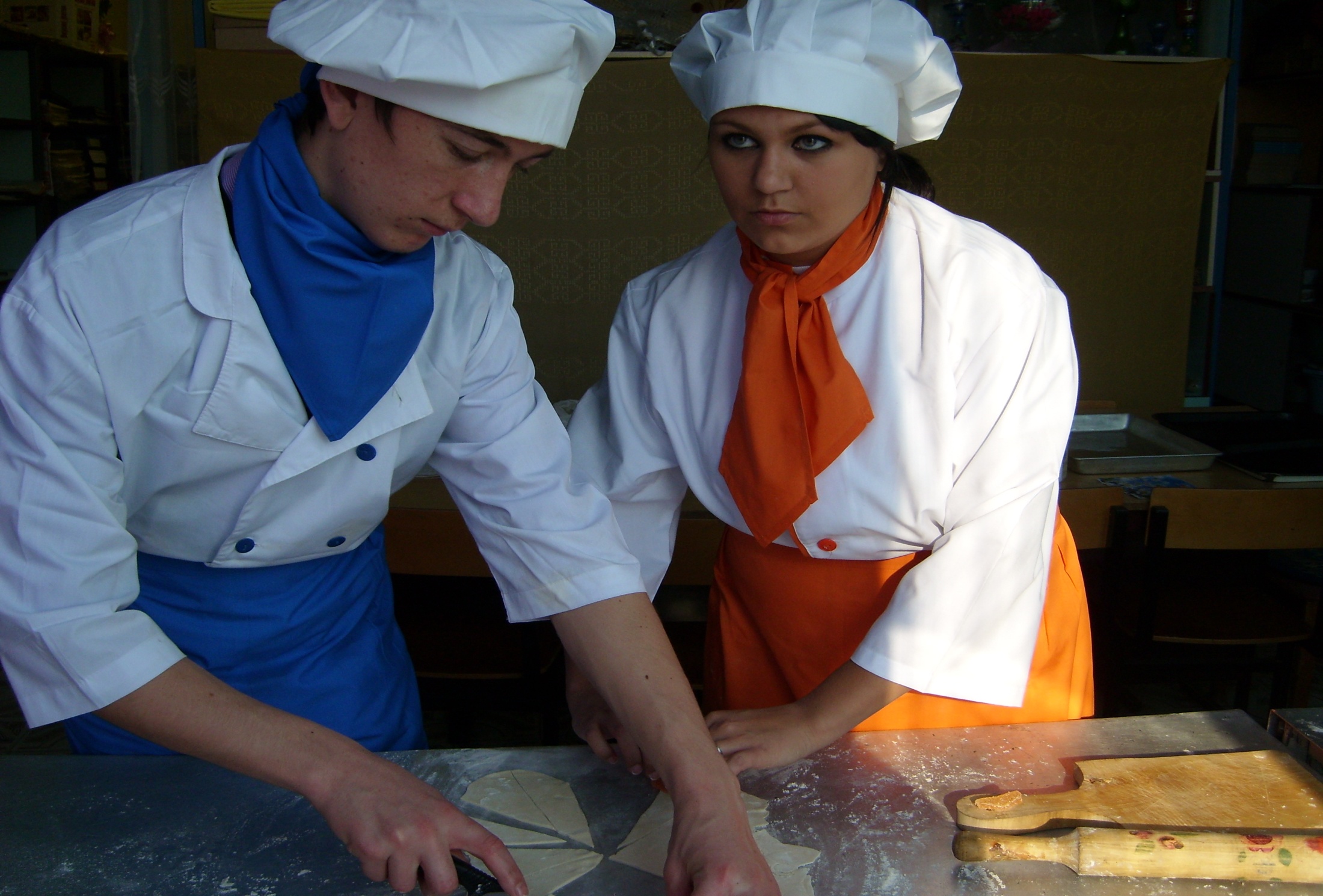 Собираются, мастера и мастерицы,
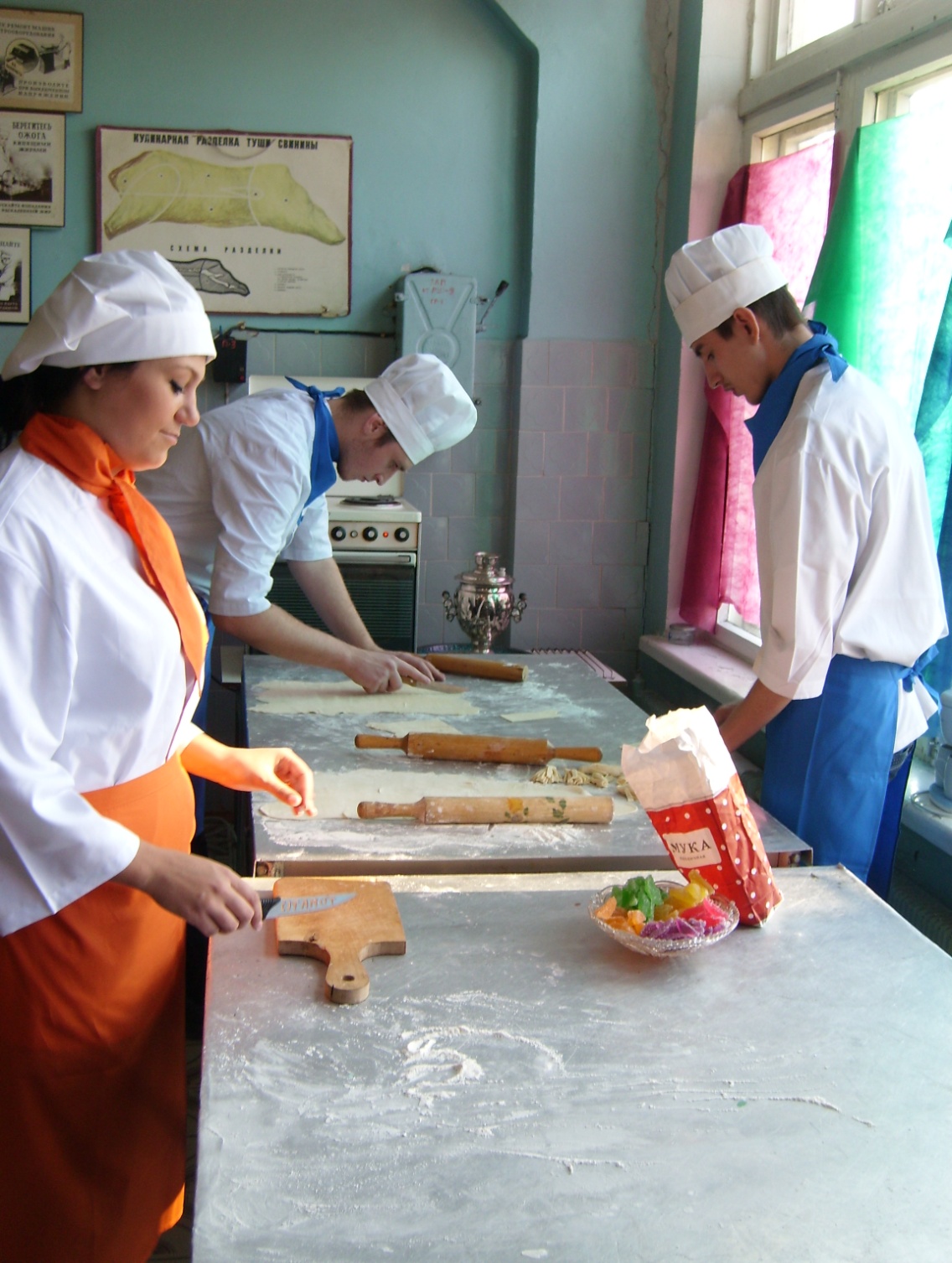 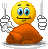 Мастерством своим и делом похвалиться.
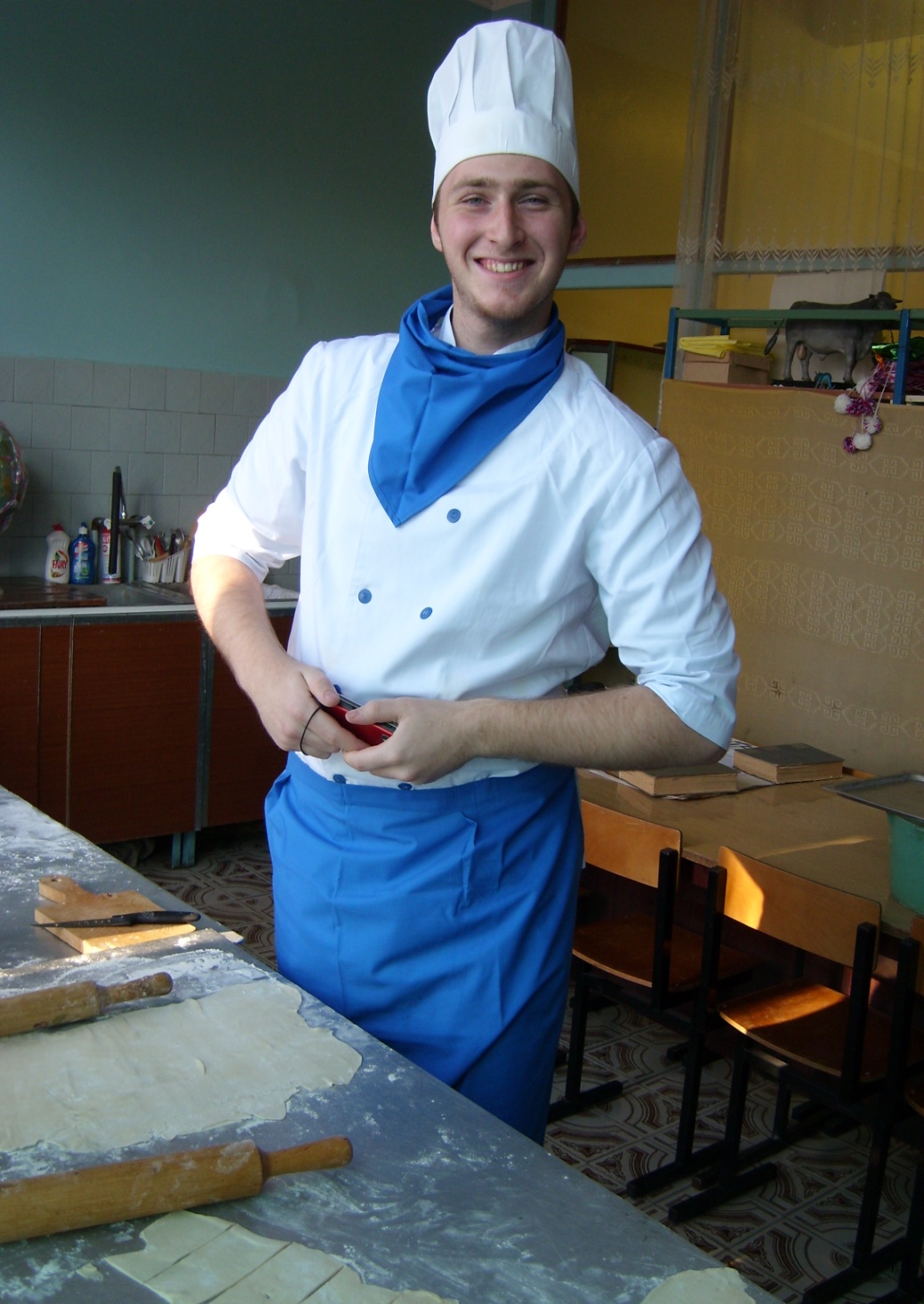 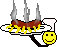 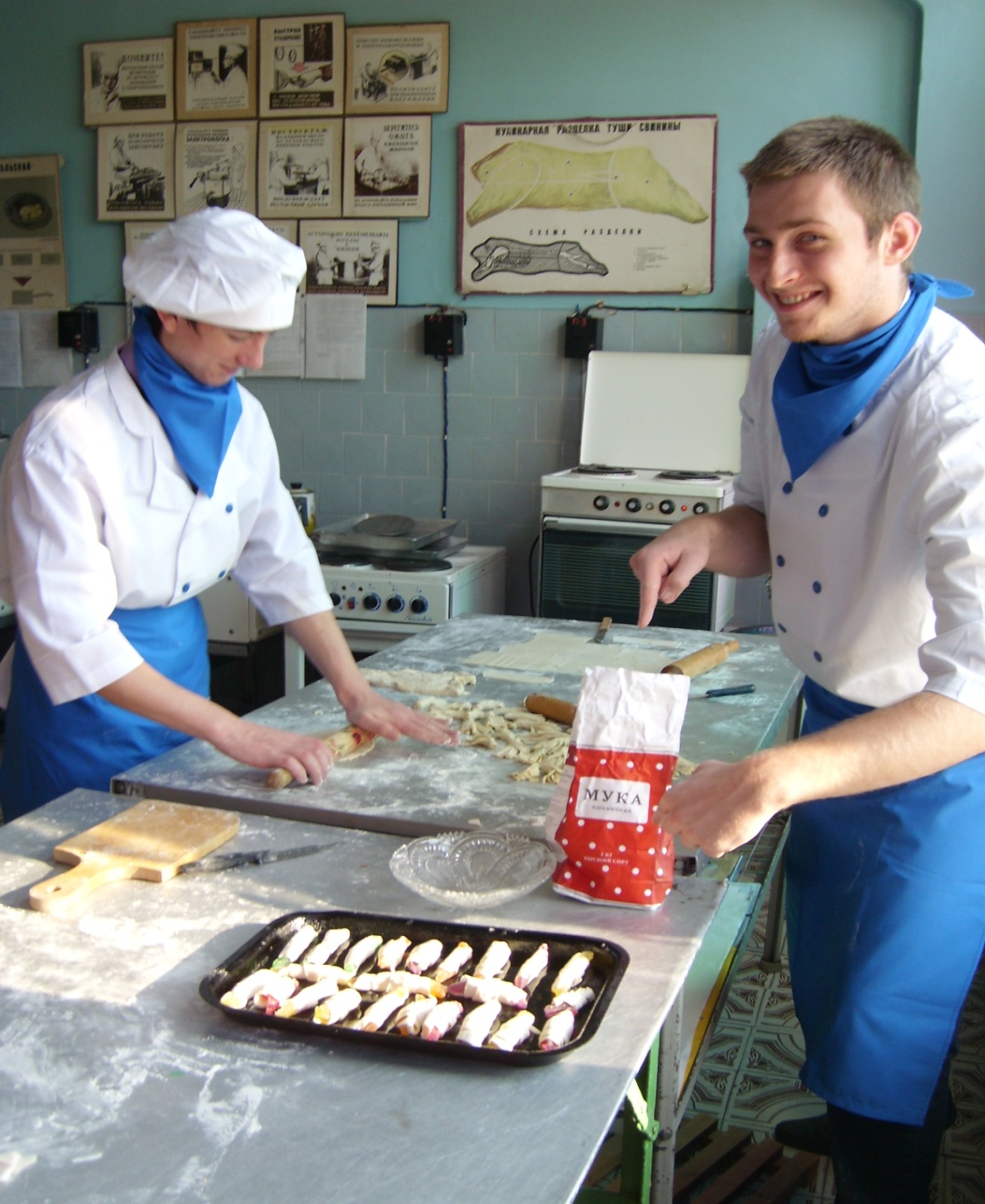 А народ честной, удалой, молодой
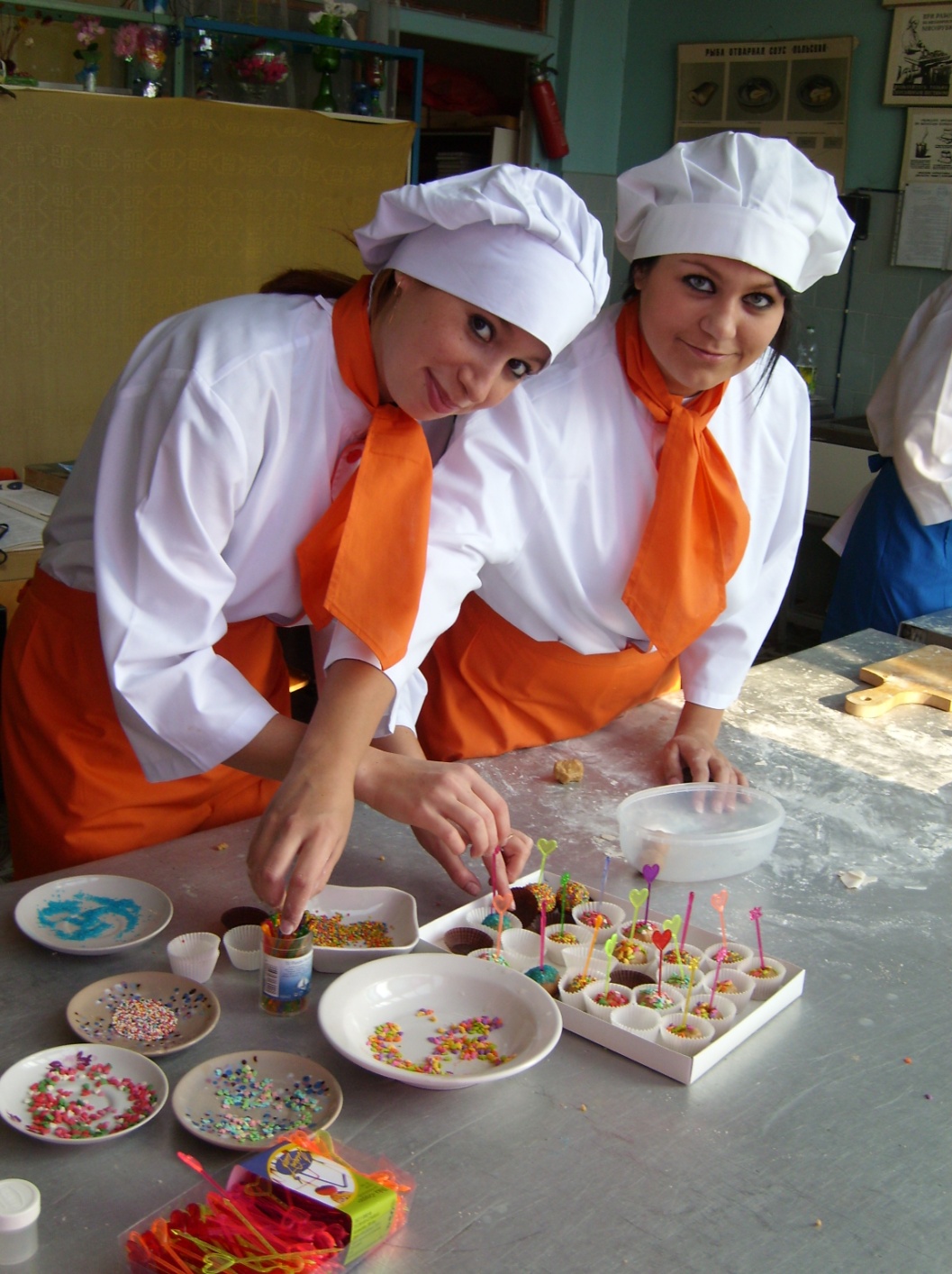 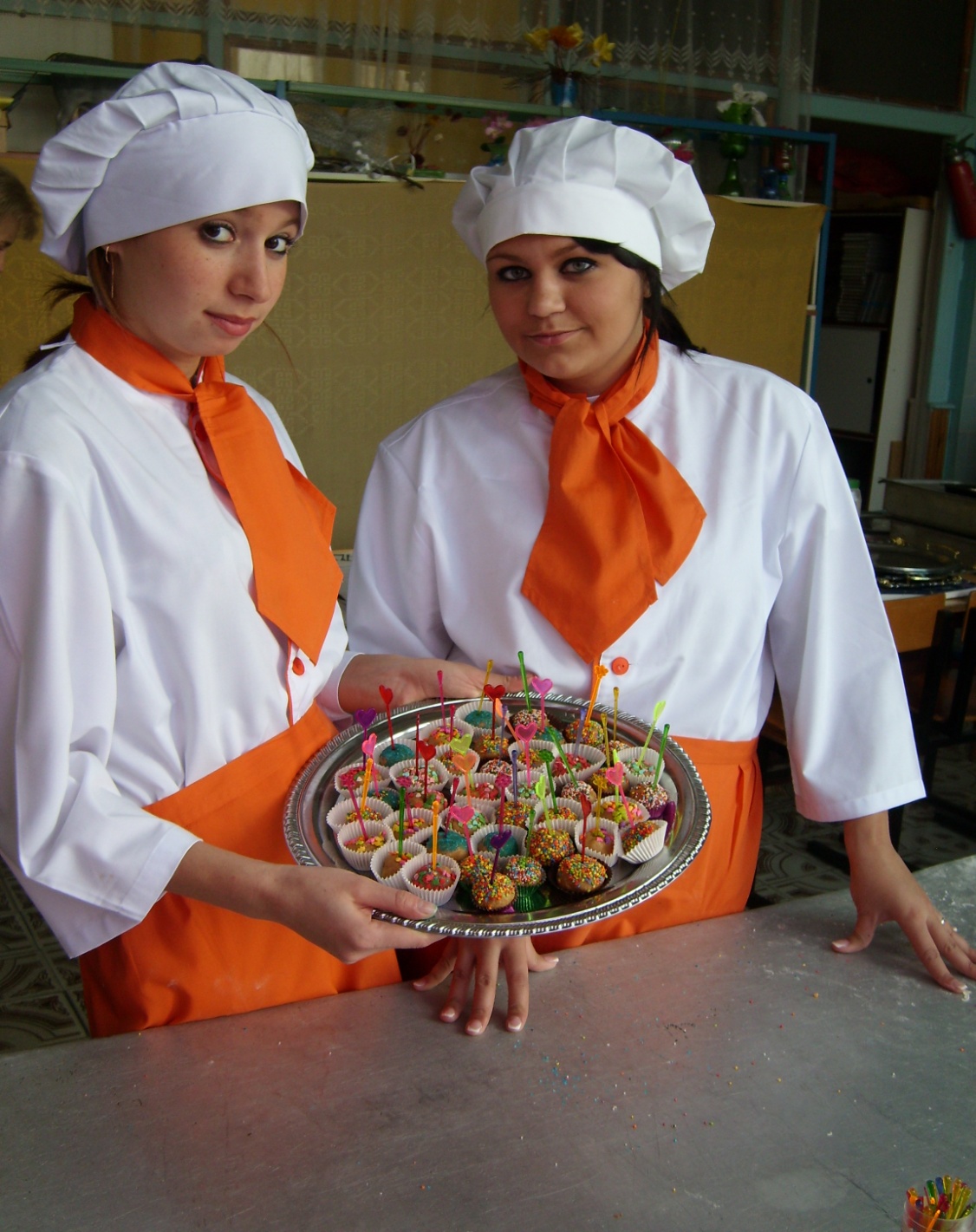 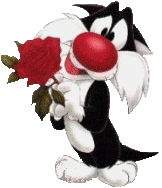 Пусть на нашу на работу подивится.
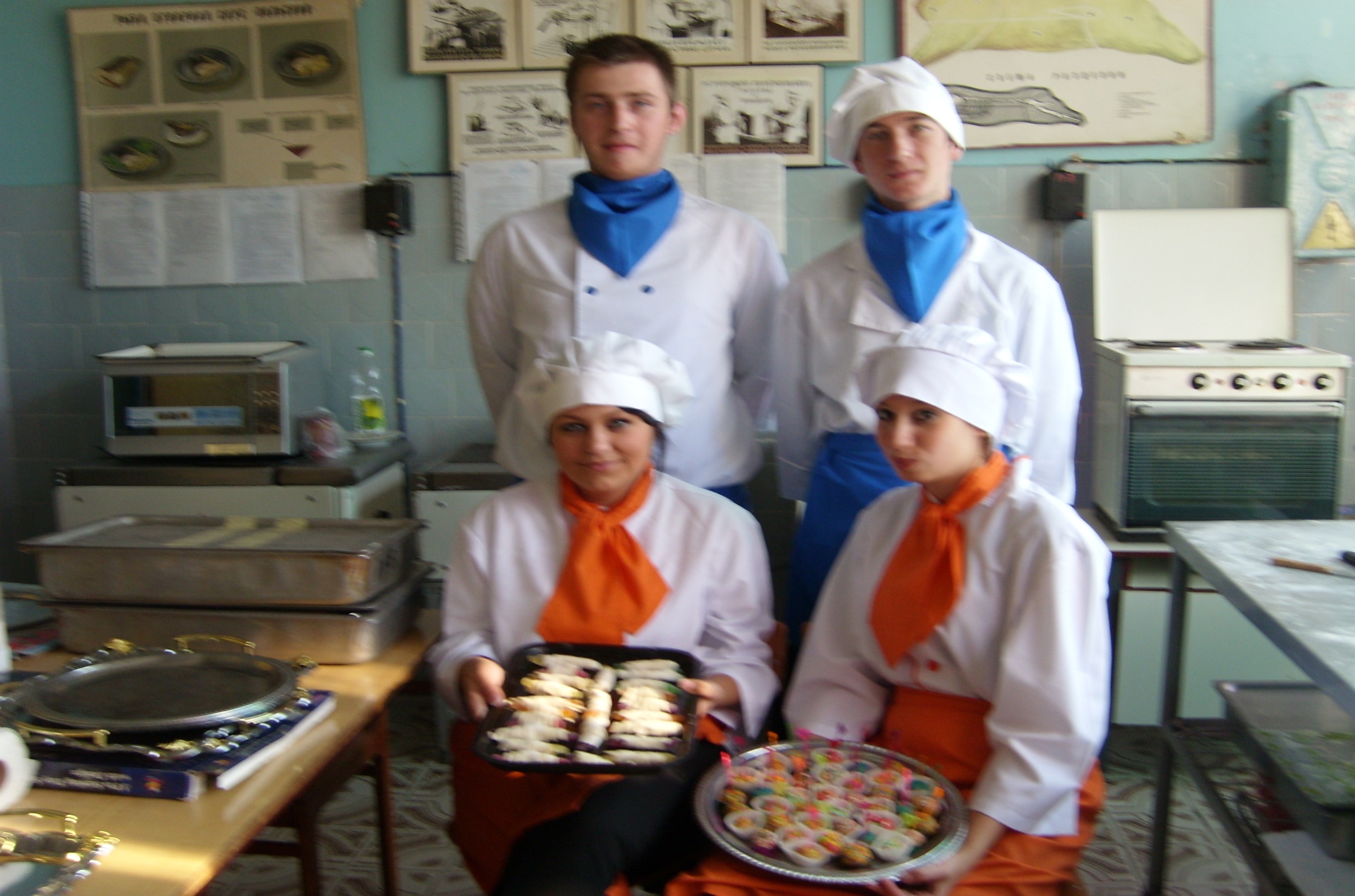